12-18 декабря 2022 г. Неделя популяризации лучших практик укрепления 
здоровья на рабочих местах
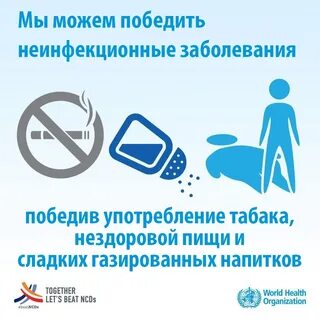 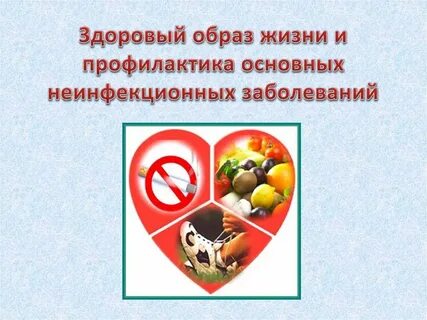 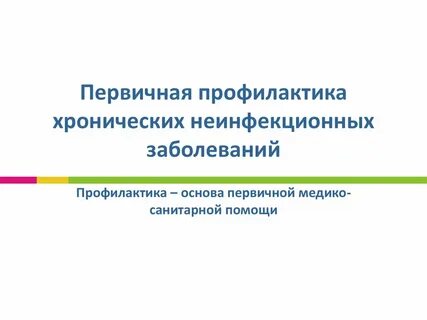 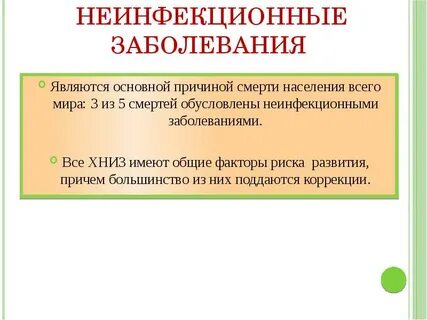 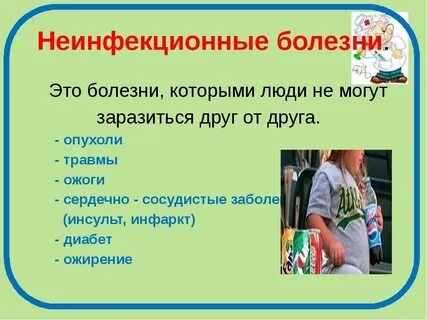 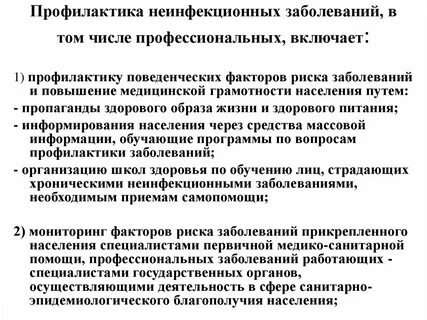 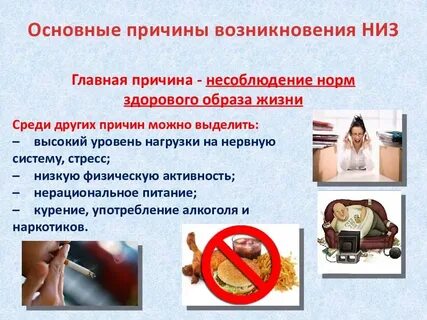 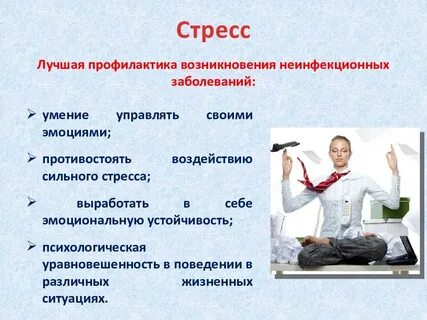 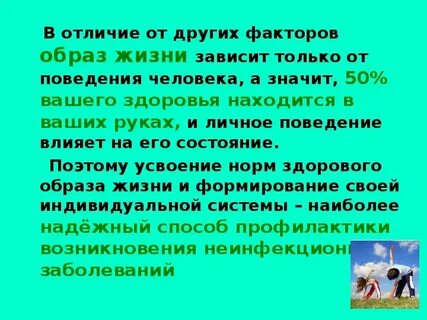 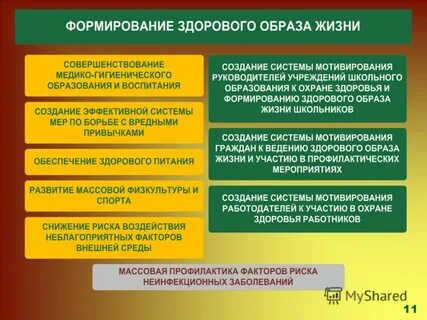 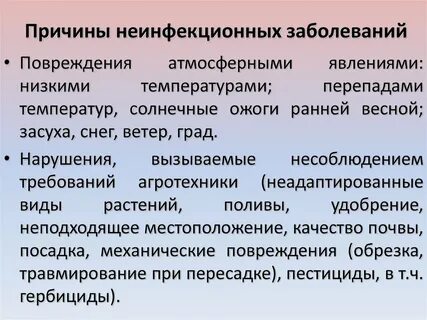 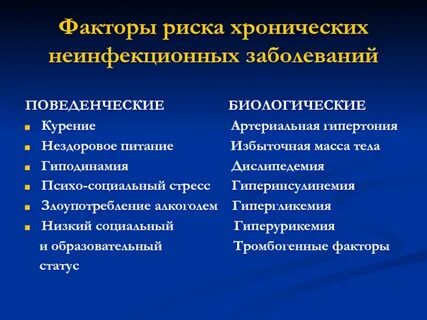 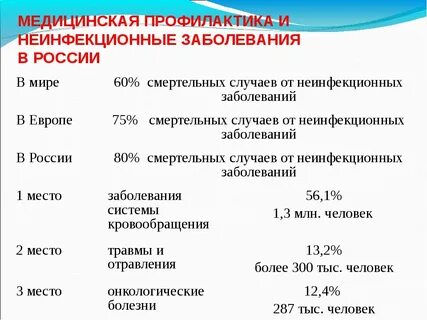 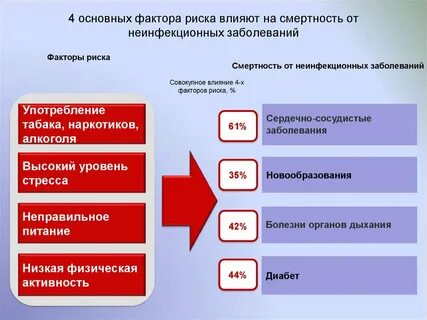 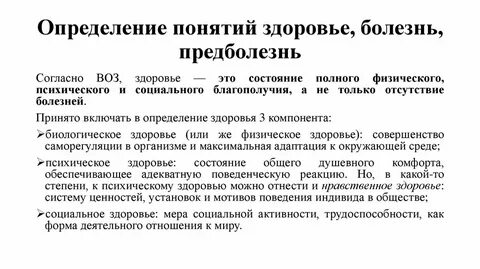 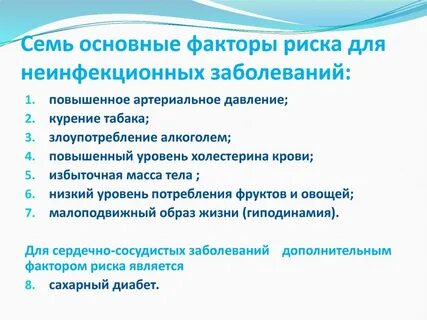 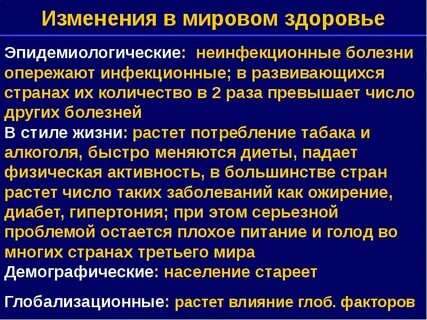 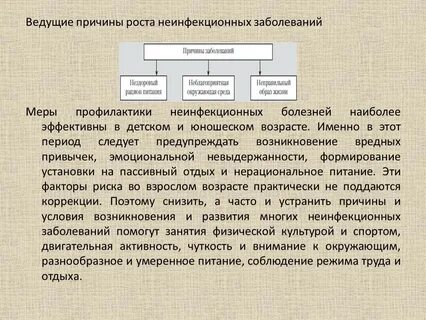 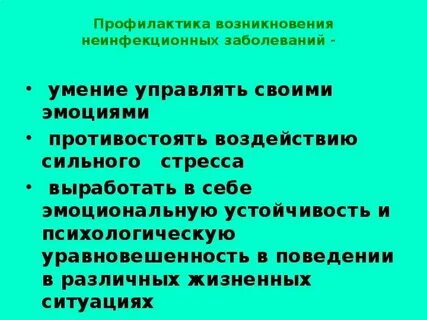 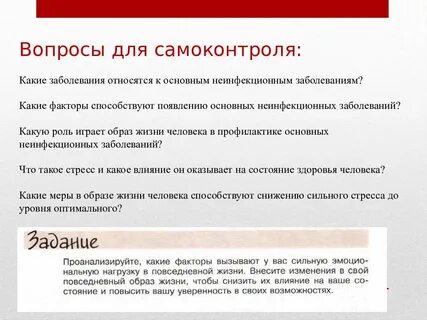